WT-05
1
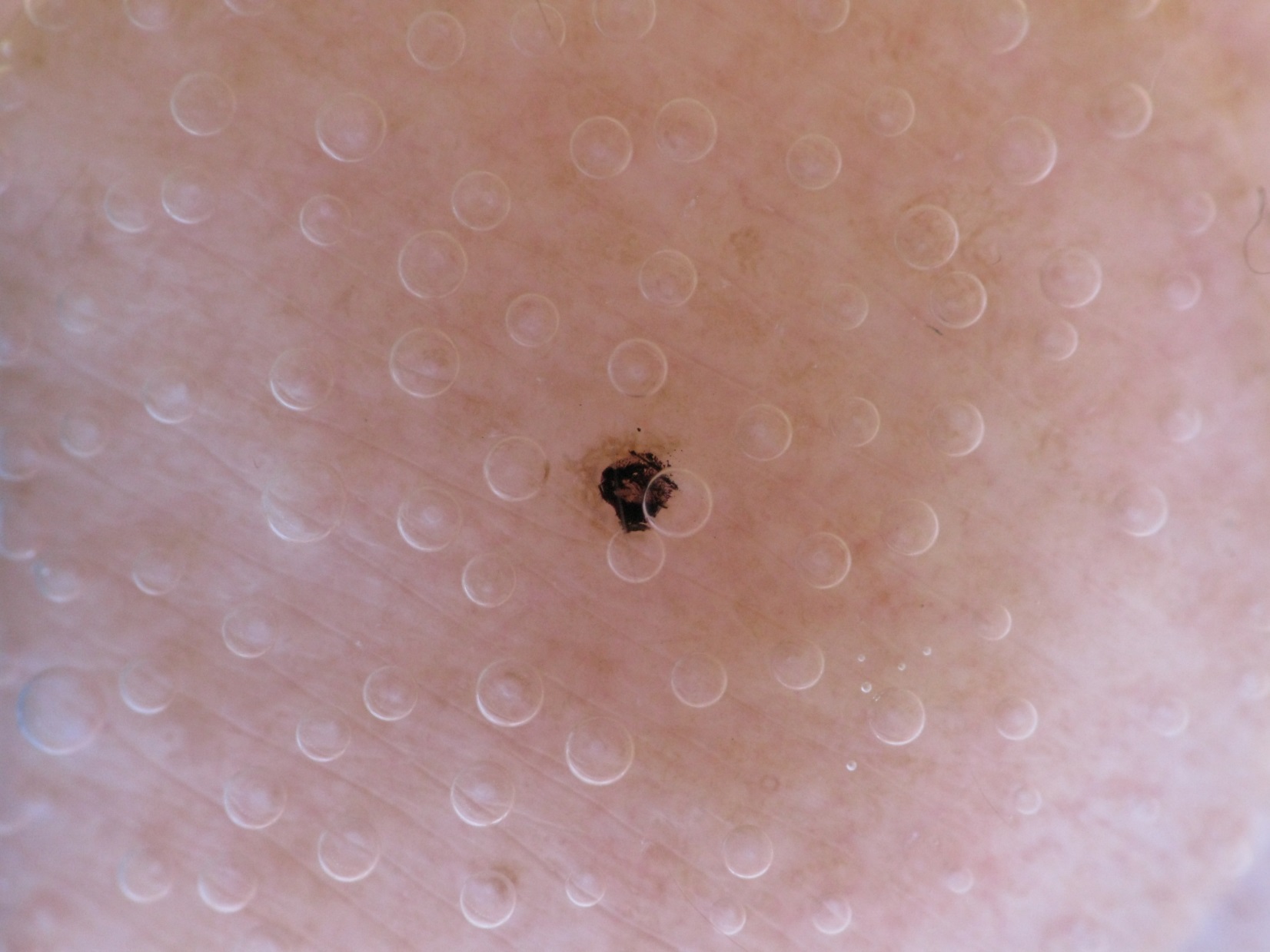 50
43
48
47
41
49
40
45
42
44
52
39
51
46
53
34
35
36
4
3
2
33
30
1
31
5
29
54
6
27
32
7
26
9
19
10
20
8
16
21
11
18
23
12
22
14
15
25
17
13
[Speaker Notes: 6/24/13 MCh(10min) - LA]
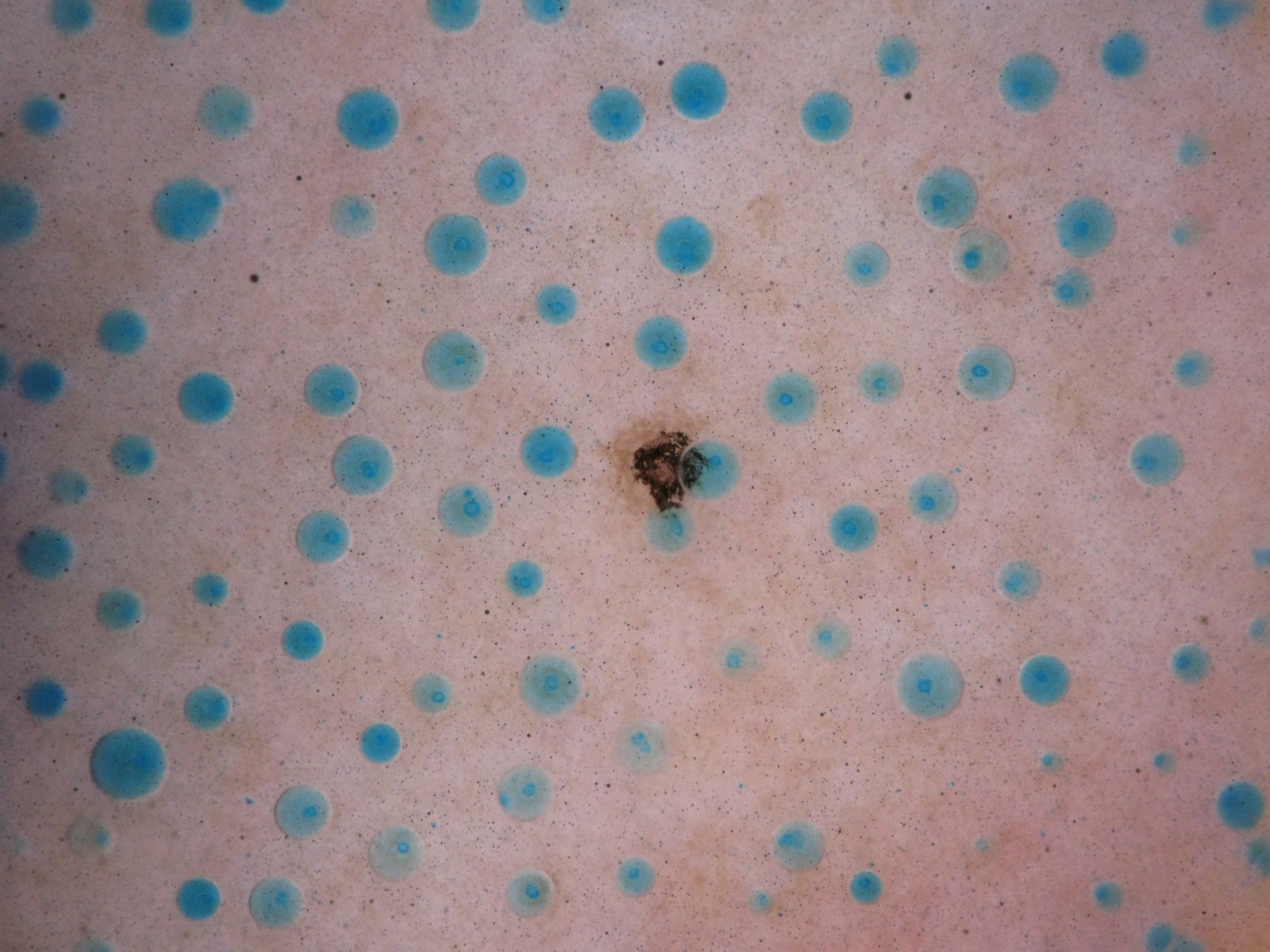 50
43
48
47
49
45
41
42
40
44
52
51
46
39
53
34
35
4
36
3
2
33
30
31
1
5
6
29
54
32
7
27
9
26
10
8
19
20
16
21
11
18
23
14
12
22
15
13
17
25
[Speaker Notes: 6/24/13 Cktl - LA]
50
43
48
47
49
41
45
40
42
44
52
51
46
39
53
34
35
4
36
3
2
33
31
1
30
5
6
29
54
32
7
27
9
26
10
8
19
20
16
21
11
18
23
14
12
22
15
13
17
25
[Speaker Notes: 7/1/13 MCh(10min)- LA]
50
43
48
47
41
49
40
45
42
44
52
51
39
46
53
34
36
35
4
3
2
33
30
31
1
29
5
6
54
27
32
26
7
9
10
8
19
20
21
16
11
23
18
14
12
22
25
15
17
13
[Speaker Notes: 7/1/13 Cktl - LA]
WT-10
6
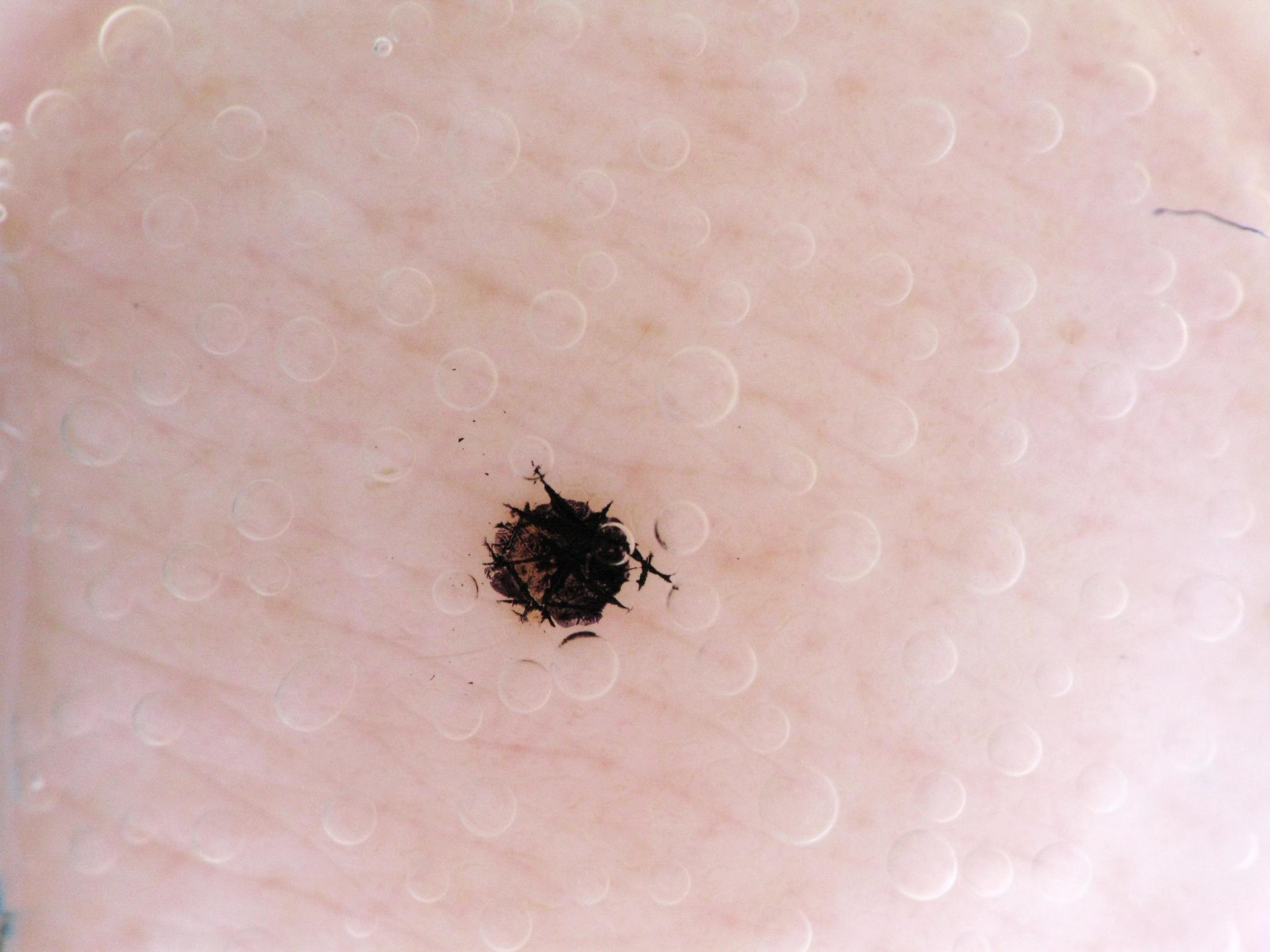 50
49
51
18
48
19
20
14
23
17
47
13
46
21
22
16
45
12
24
15
26
27
10
11
25
30
44
2
28
1
31
9
43
29
8
42
3
32
4
5
41
6
7
37
40
33
35
34
38
36
39
[Speaker Notes: 3/14/13 LA MCh]
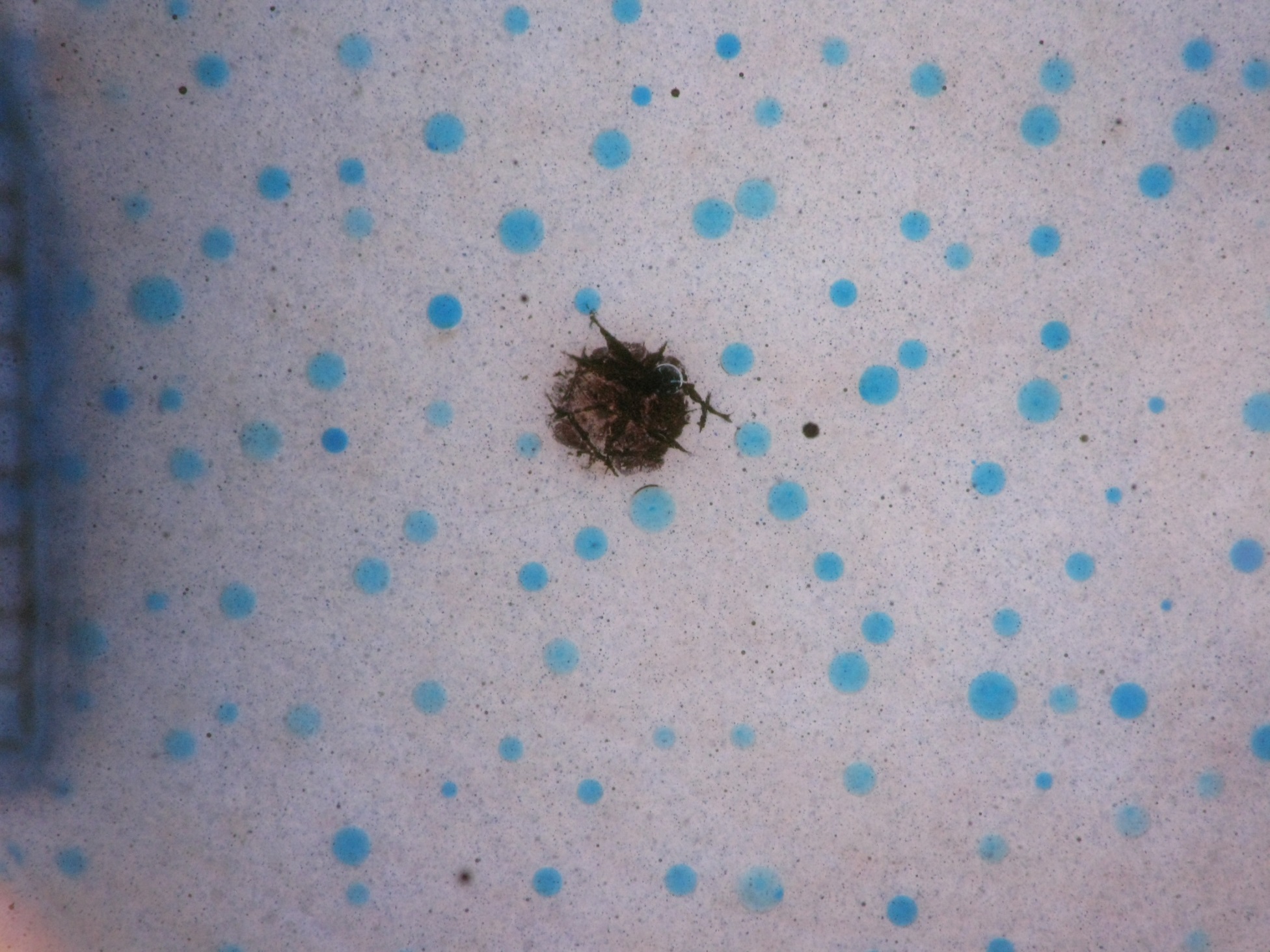 51
49
19
18
48
23
20
14
17
22
47
21
13
46
16
12
45
24
15
27
26
10
11
25
28
30
44
2
1
31
29
9
43
8
42
3
32
4
5
41
6
33
37
7
40
35
34
38
36
39
[Speaker Notes: 3/14/13 LA Cktl]
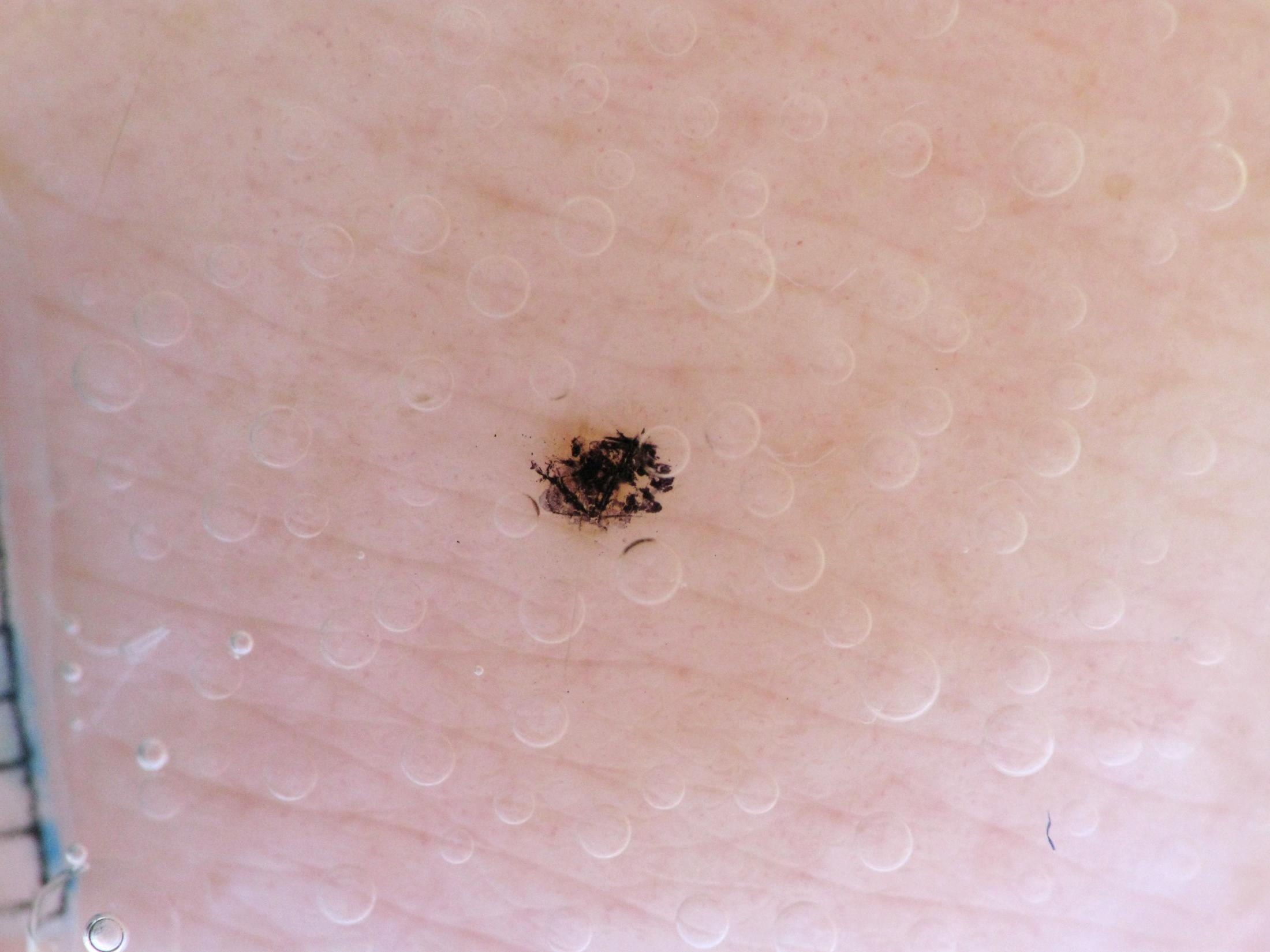 50
51
49
19
18
48
23
20
14
22
17
47
21
13
46
16
45
27
12
24
15
26
10
28
11
25
30
44
2
29
1
31
9
43
8
42
3
32
4
5
41
6
33
7
37
40
35
34
36
38
39
[Speaker Notes: 3/25/13 LA MCh]
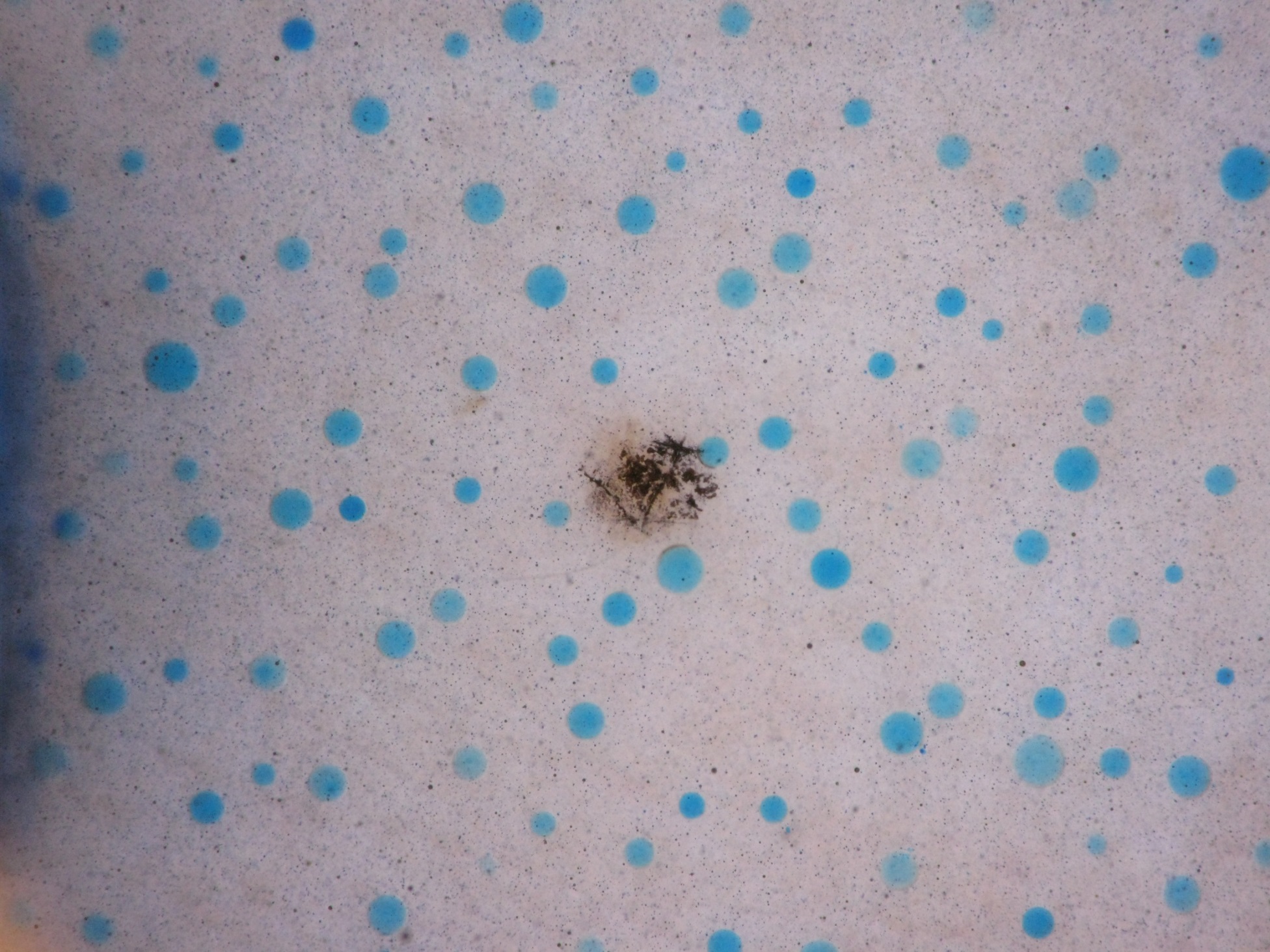 50
51
49
19
18
48
23
20
14
22
17
47
21
13
46
16
45
12
24
15
27
26
10
11
25
28
30
44
2
1
31
29
9
43
8
42
3
32
4
5
41
6
33
37
7
40
35
34
38
36
39
[Speaker Notes: 3/25/13 LA Cktl]
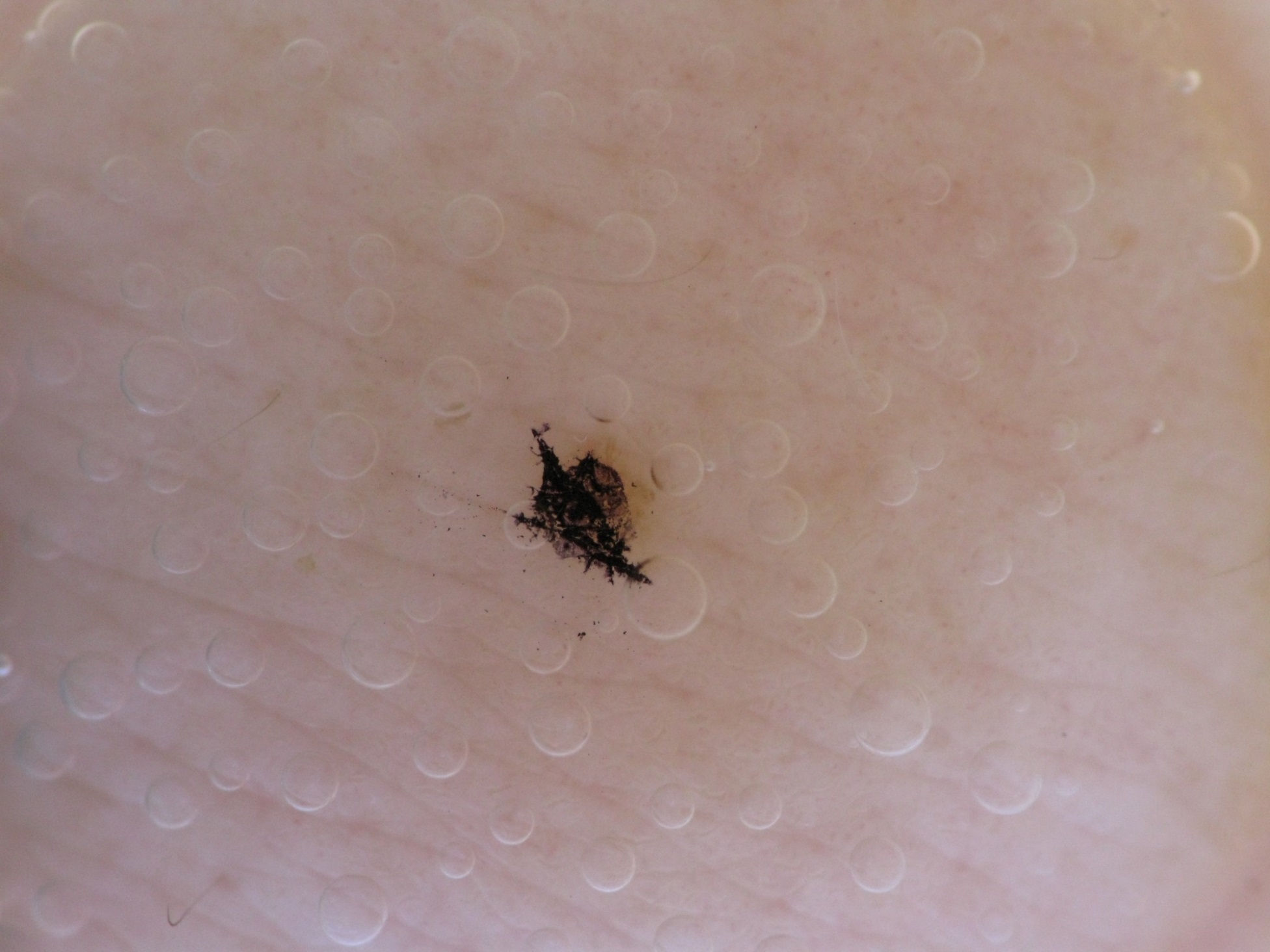 50
51
49
18
19
23
48
20
14
17
47
21
22
13
46
16
12
15
24
45
27
26
10
11
25
28
30
44
2
1
31
9
29
42
8
43
3
32
4
5
41
6
33
37
7
40
34
35
38
39
36
[Speaker Notes: 5/2/13 LA MCh]
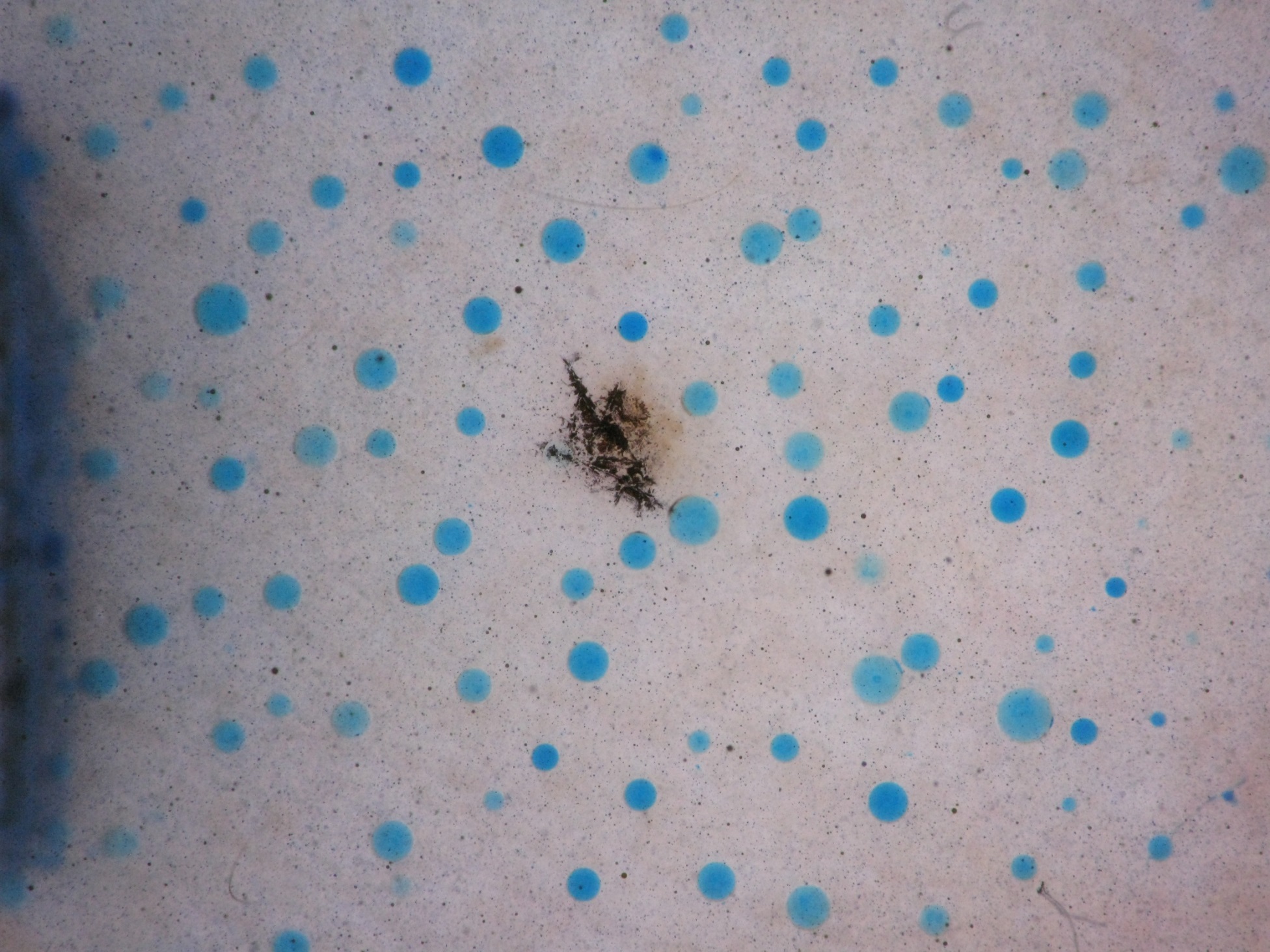 51
49
18
19
23
48
20
14
17
47
21
22
13
46
16
12
15
24
45
27
26
10
11
25
28
30
44
2
1
31
9
29
42
8
43
3
32
4
5
41
6
33
37
7
40
34
35
38
39
36
[Speaker Notes: 5/2/13 LA Cktl]
WT-11
13
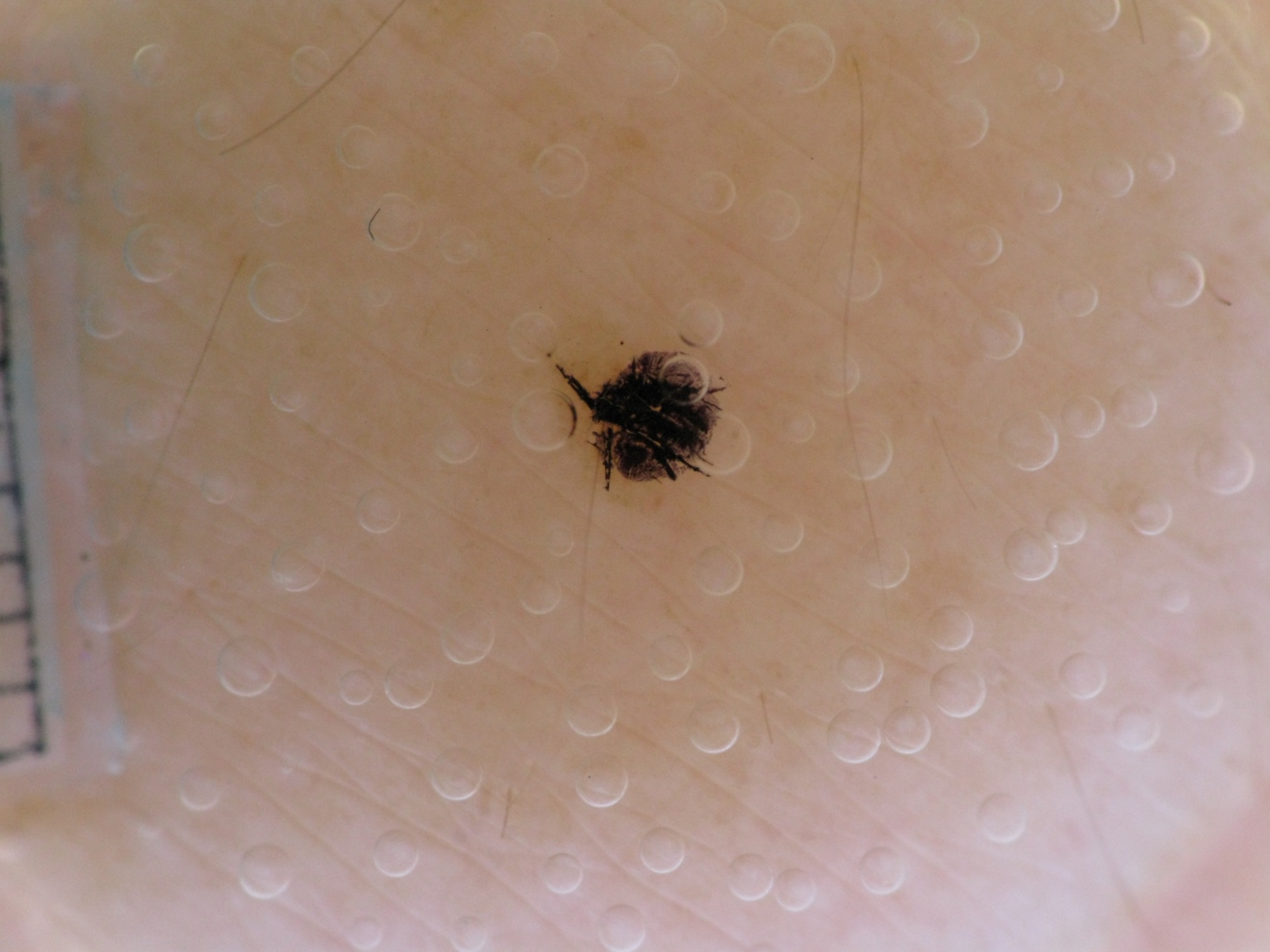 45
44
46
18
21
22
19
17
23
47
20
24
48
15
16
8
49
7
6
25
1
14
51
4
9
50
2
5
26
43
52
13
10
42
3
53
27
11
41
12
36
28
37
40
34
32
38
39
29
35
33
30
31
[Speaker Notes: 3/3/14 LA - MCh]
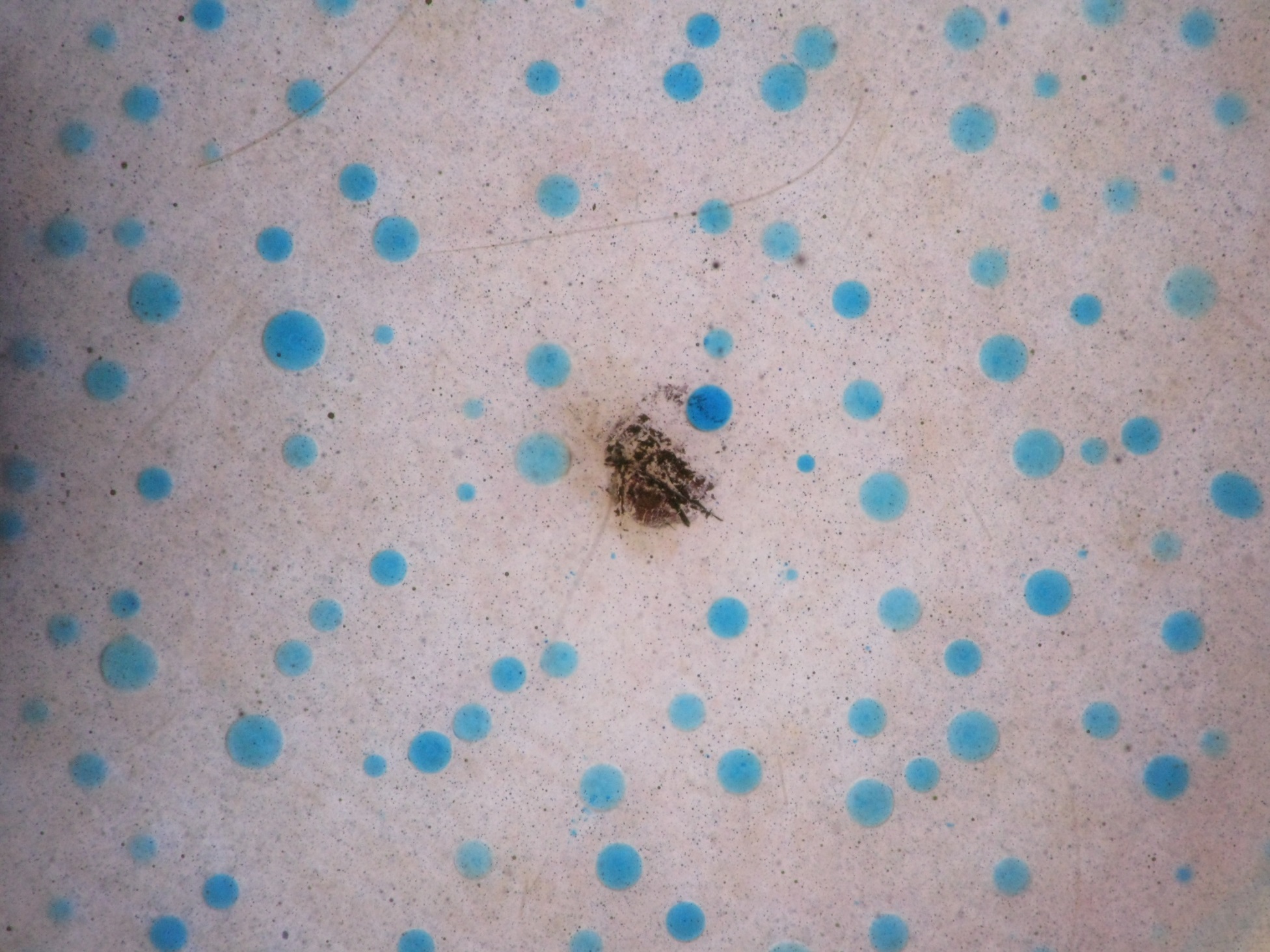 45
44
46
18
21
22
19
17
23
47
20
24
48
15
16
8
49
7
6
25
1
14
51
4
9
50
2
5
26
43
52
13
10
3
53
27
42
11
41
12
28
36
32
37
40
34
29
38
39
30
33
35
31
[Speaker Notes: 3/3/14 LA - Cktl]
WT-13
16
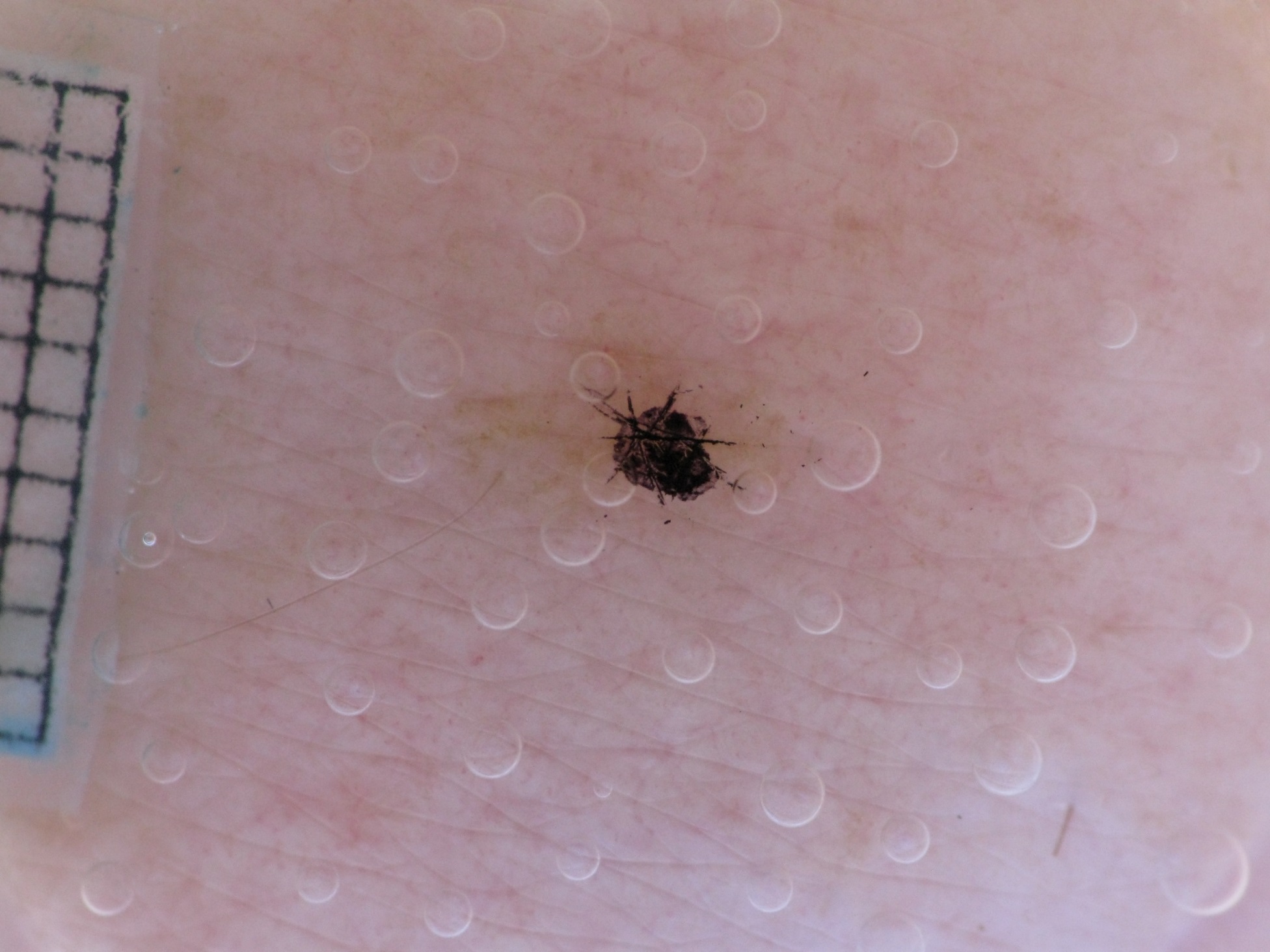 16
17
15
18
20
13
19
14
12
11
2
22
21
10
1
9
5
3
4
23
6
8
7
26
24
27
25
37
34
28
32
30
29
33
36
31
35
[Speaker Notes: 4/29/14 LA - MCh]
17
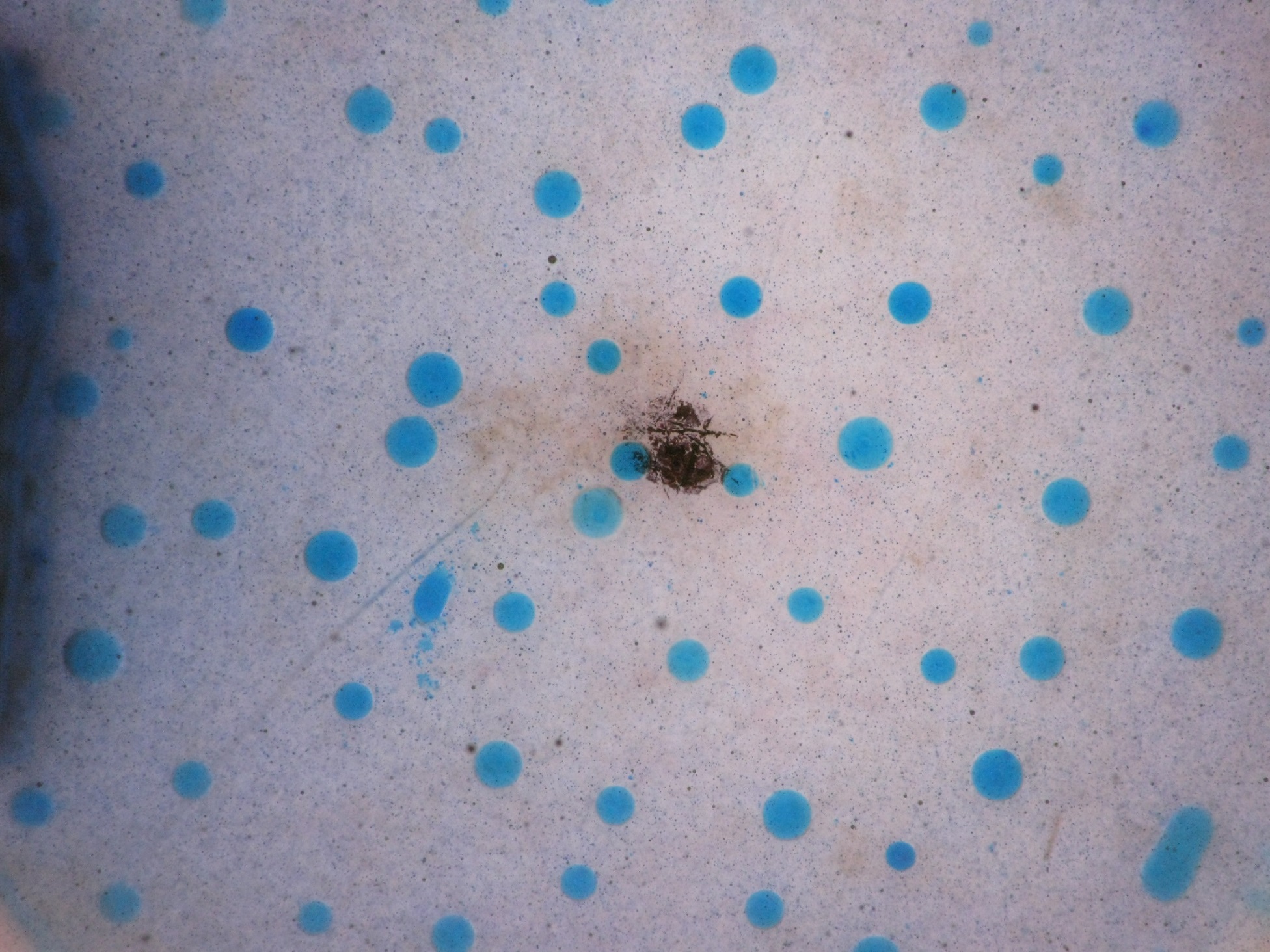 16
15
18
20
13
19
14
12
11
2
22
21
1
10
9
5
3
4
23
6
8
7
26
24
27
25
37
34
28
32
30
29
33
36
31
35
[Speaker Notes: 4/29/14 LA - Cktl]
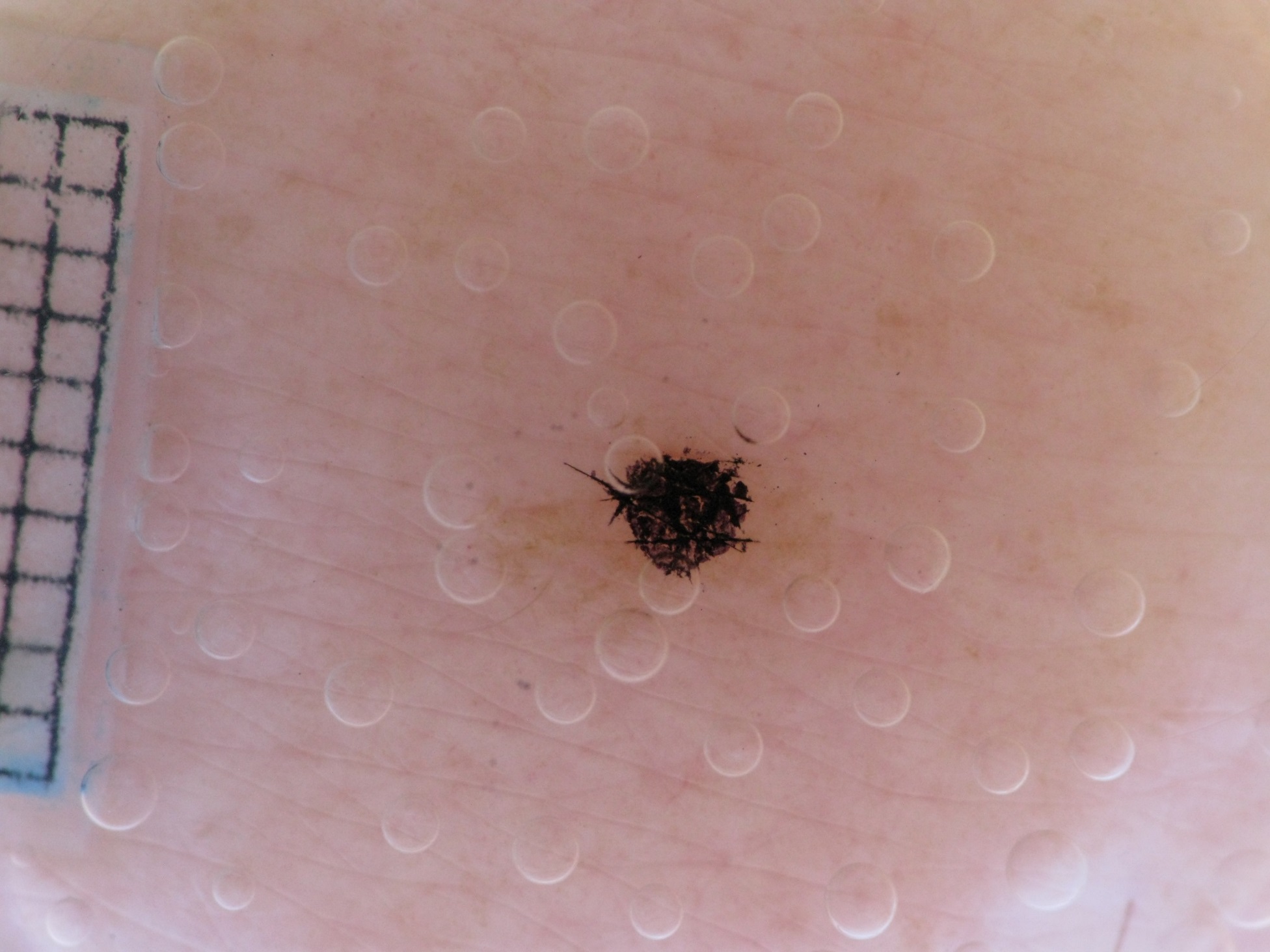 16
17
15
18
20
13
19
14
12
22
11
2
21
10
1
9
3
5
4
23
6
8
7
26
24
27
25
37
34
28
32
30
29
33
36
31
35
[Speaker Notes: 5/13/14 LA - MCh]
20
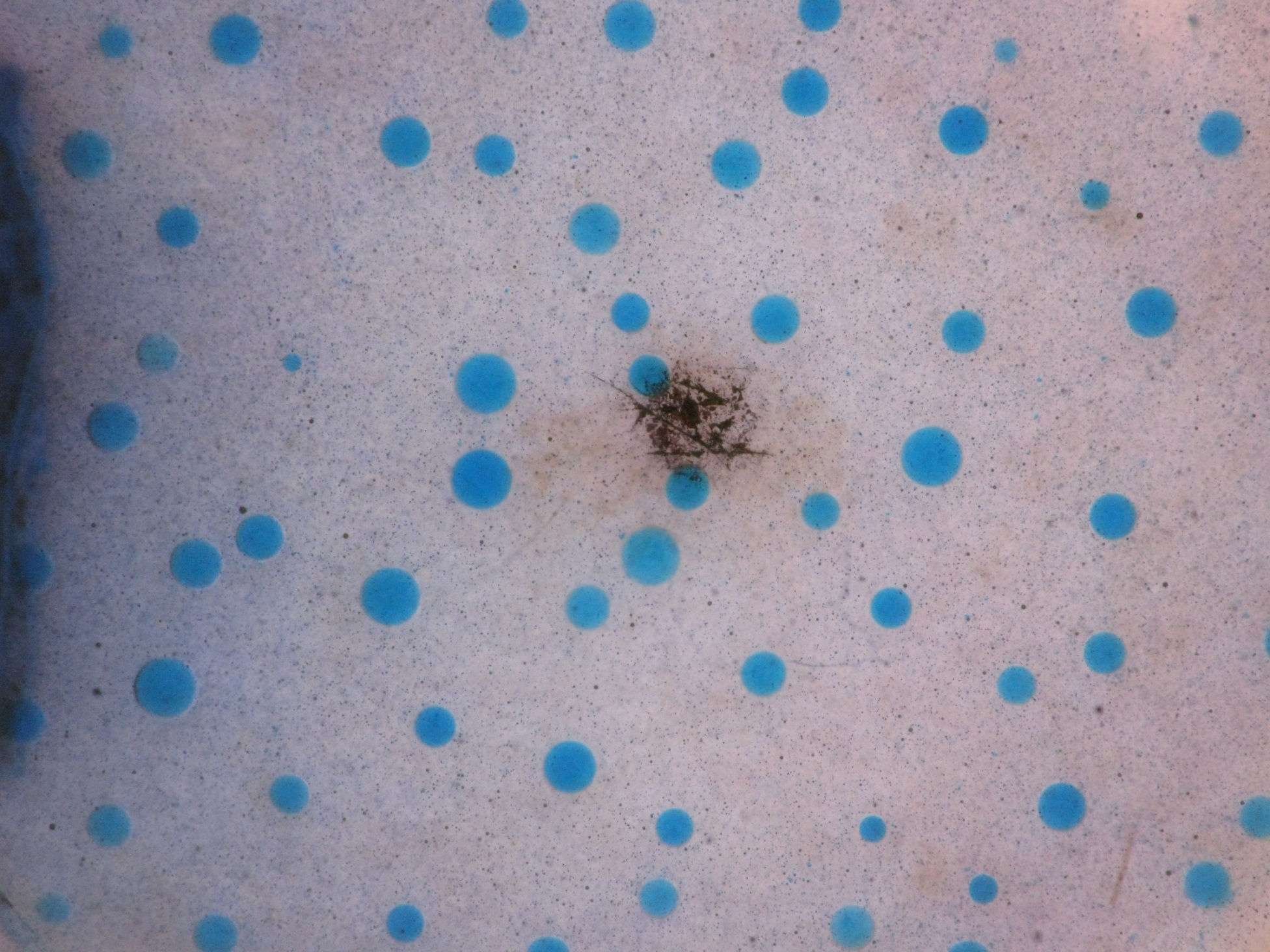 16
17
15
18
20
13
19
14
12
11
2
22
21
10
1
3
9
5
4
23
6
8
7
26
24
27
25
37
34
28
32
30
29
33
36
31
35
[Speaker Notes: 5/13/14 LA - Cktl]
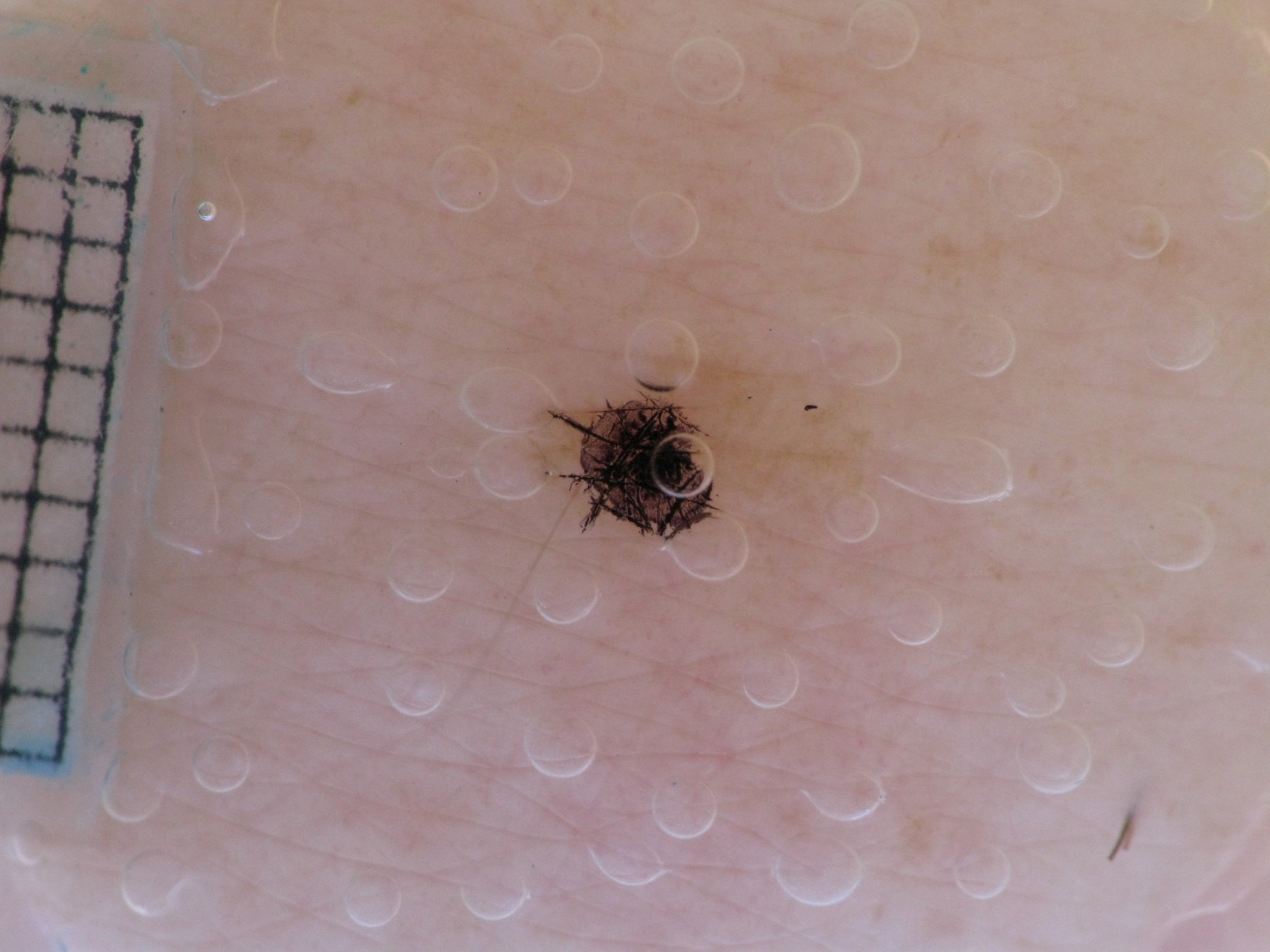 16
17
15
18
20
13
19
14
12
11
2
22
21
10
1
5
9
3
4
23
6
8
7
26
24
27
25
37
34
28
32
30
29
33
36
31
35
[Speaker Notes: 6/3/14 LA - MCh]
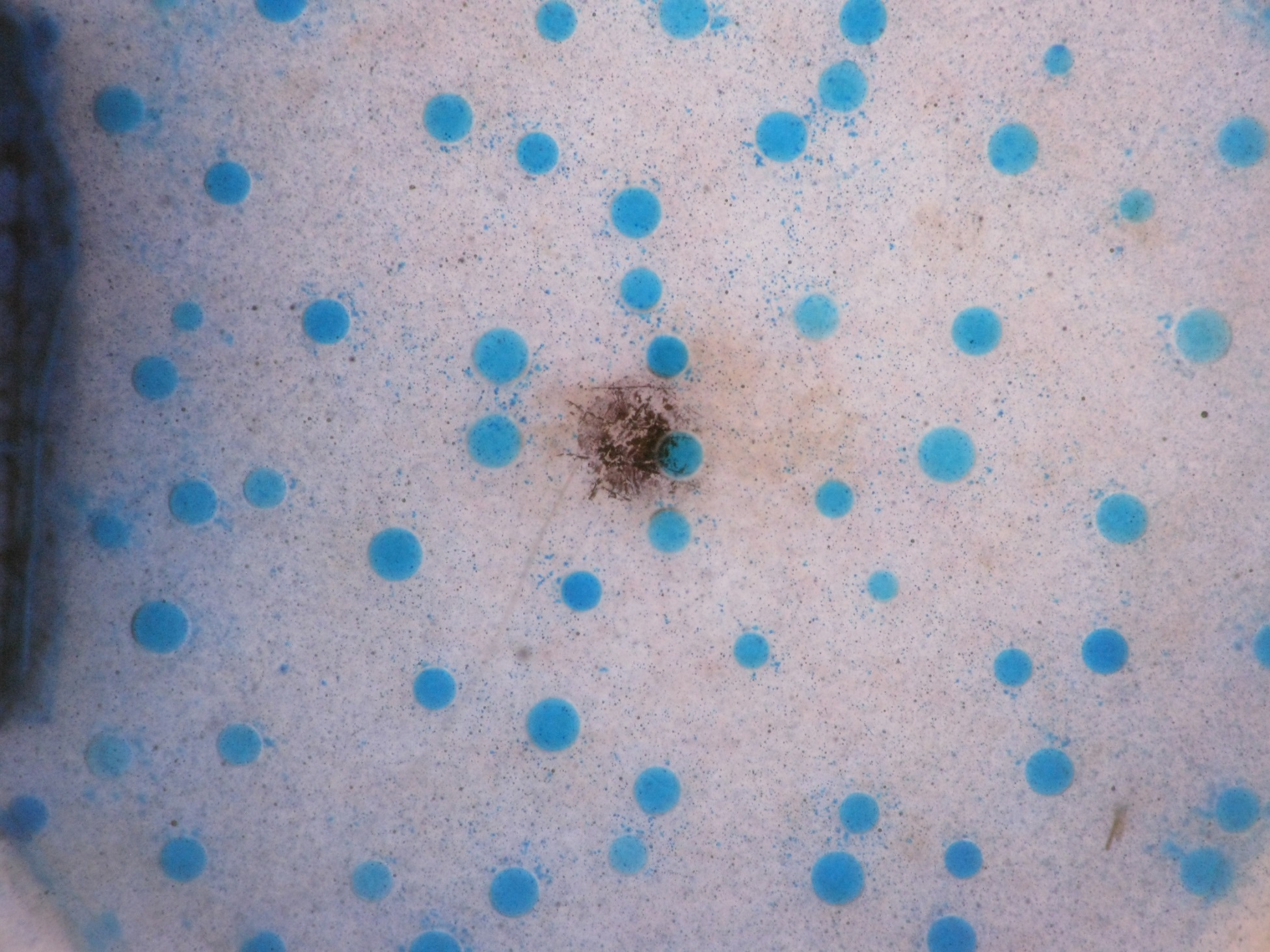 16
17
15
18
20
13
19
14
12
11
2
22
21
10
1
9
5
3
4
23
6
8
7
26
24
27
25
37
34
28
32
30
29
33
36
31
35
[Speaker Notes: 6/3/14 LA - Cktl]
WT-14
23
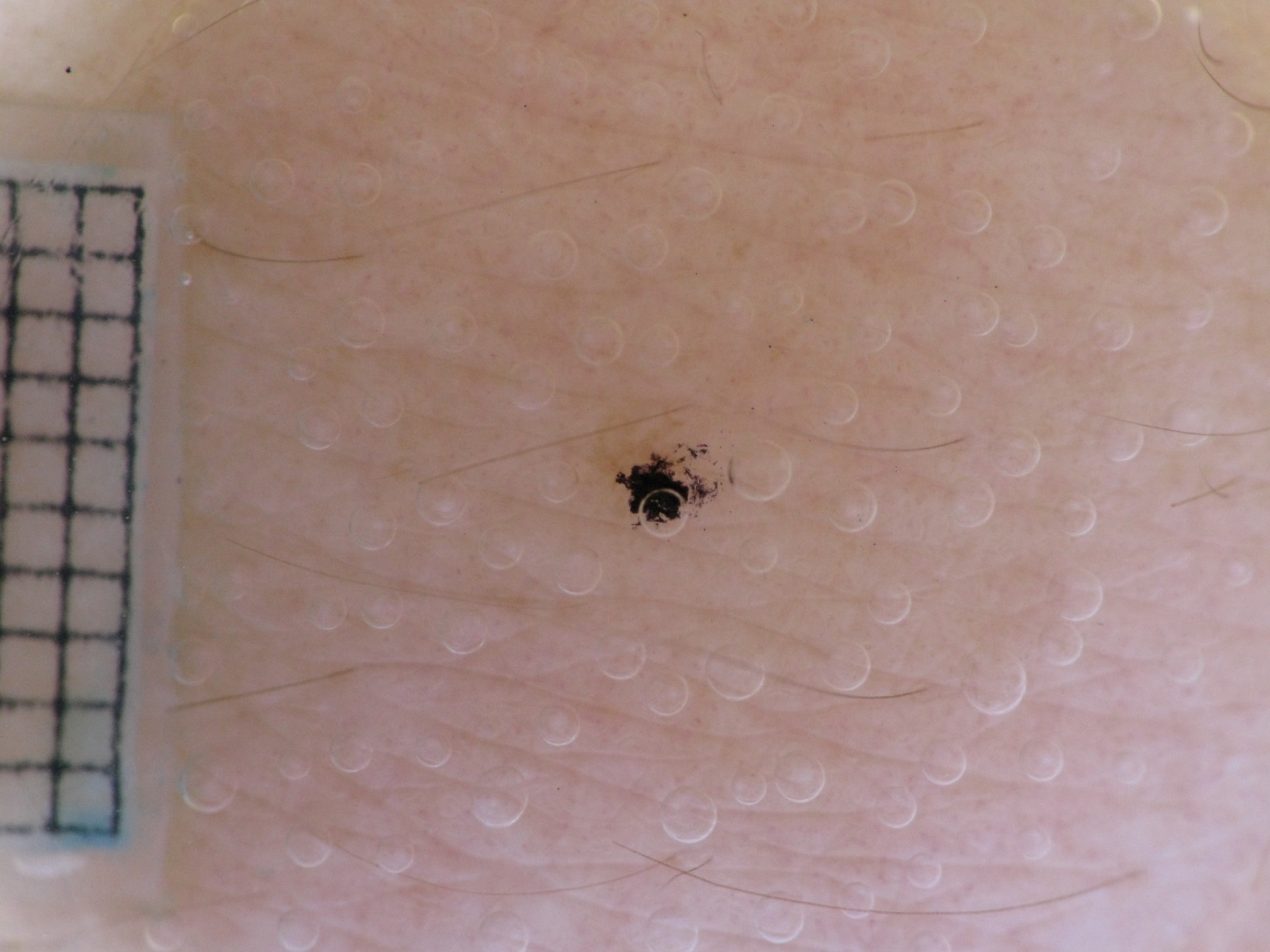 37
39
40
38
36
35
41
13
12
33
42
34
10
43
14
44
11
32
9
31
16
15
30
45
46
17
2
8
3
18
47
29
4
1
28
7
5
6
48
19
27
26
24
50
22
21
20
49
23
25
60
51
59
55
54
57
52
58
56
53
[Speaker Notes: 5/2/14 LA - MCh]
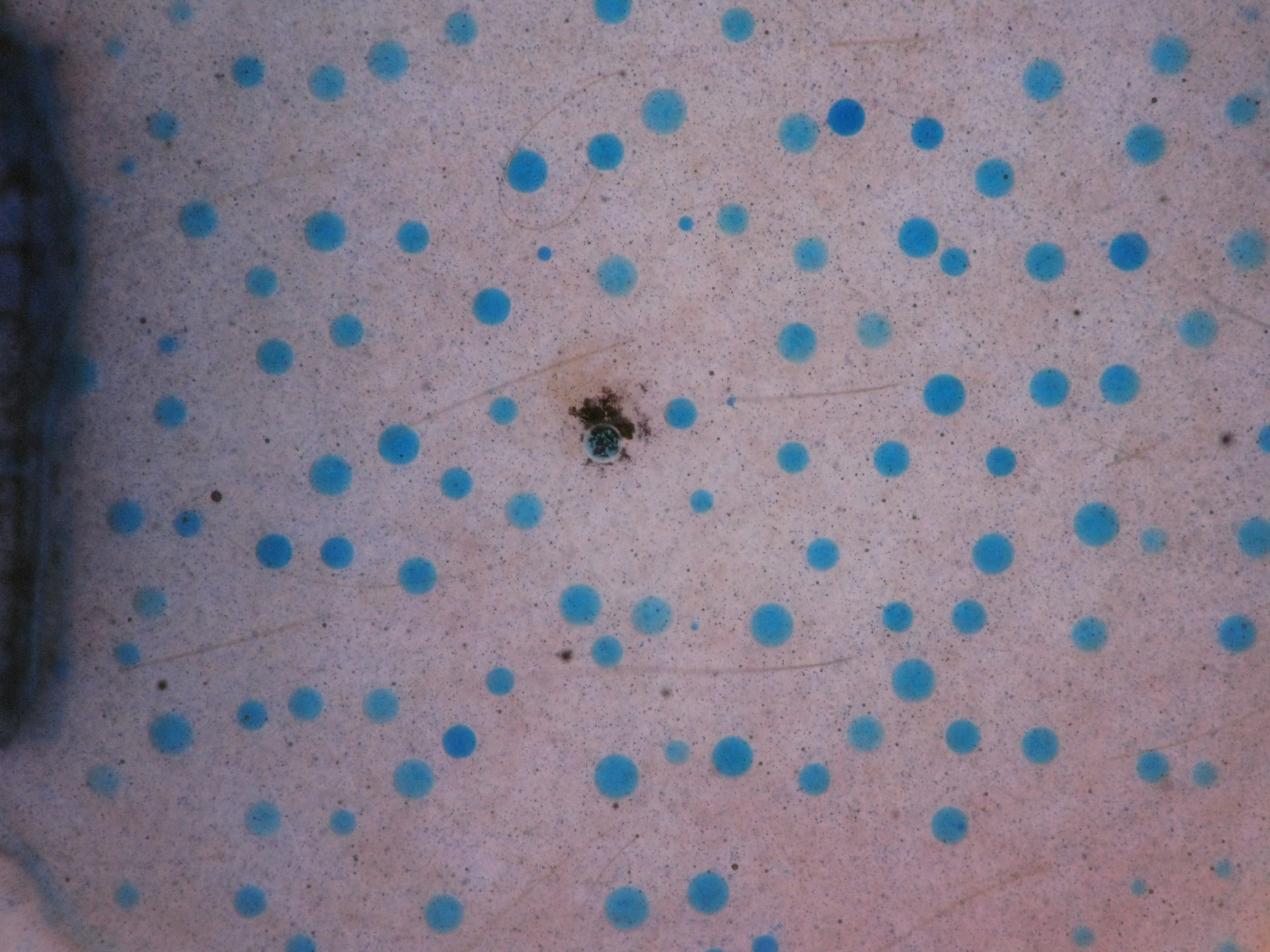 37
39
40
38
36
35
41
13
12
33
42
34
10
14
43
44
11
32
9
31
16
15
30
45
46
17
2
8
3
29
1
4
18
47
7
28
5
6
48
19
27
26
24
49
22
50
20
21
23
25
51
60
59
52
57
55
54
58
56
53
[Speaker Notes: 5/2/14 LA - Cktl]
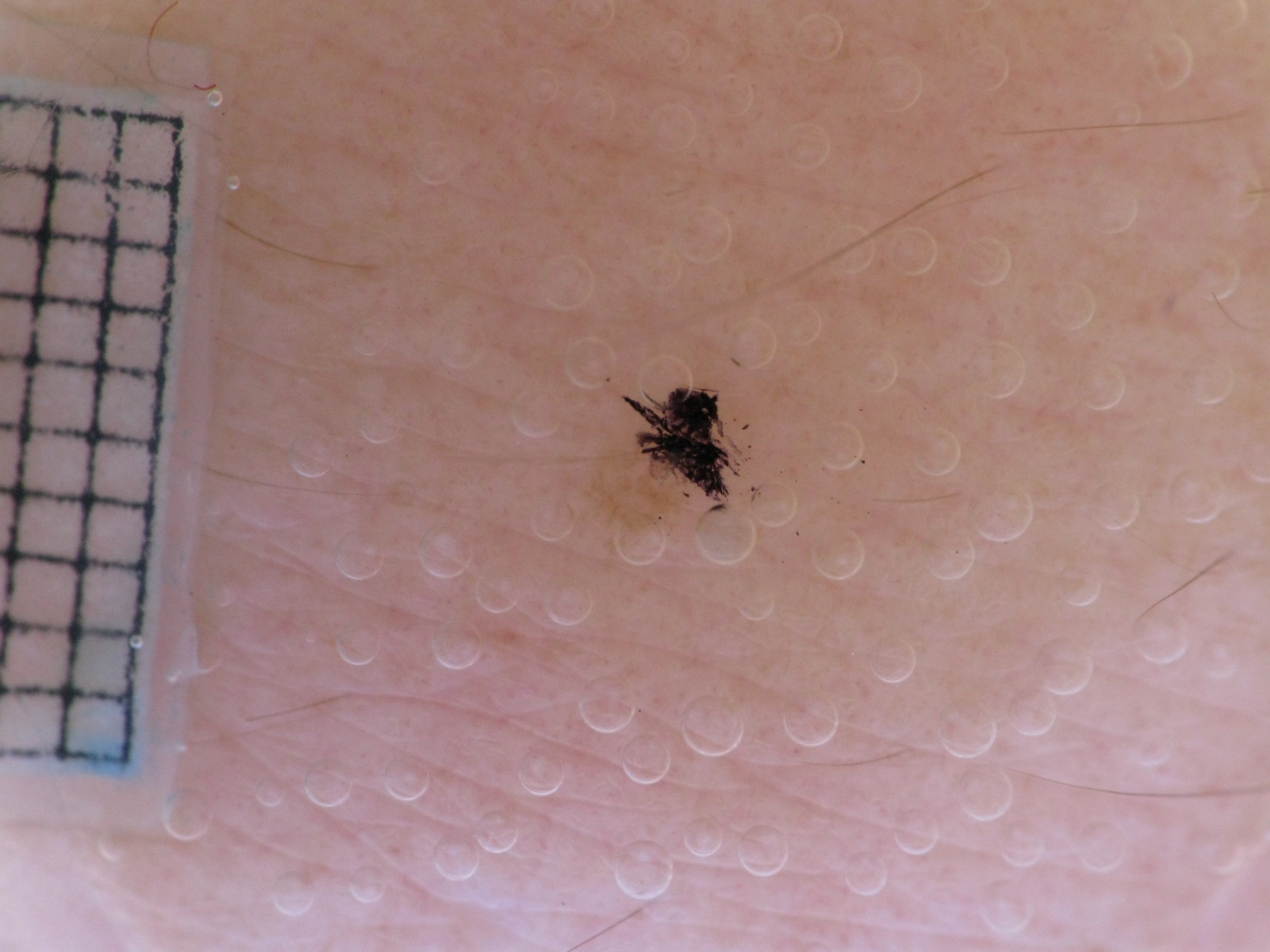 37
39
38
40
36
35
41
13
12
33
42
34
10
14
43
11
44
32
9
31
16
15
30
45
46
17
8
3
2
1
29
4
18
28
47
7
5
6
27
19
48
26
24
22
50
20
49
21
23
25
51
60
59
52
55
57
54
58
56
53
[Speaker Notes: 6/20/14 LA - MCh]
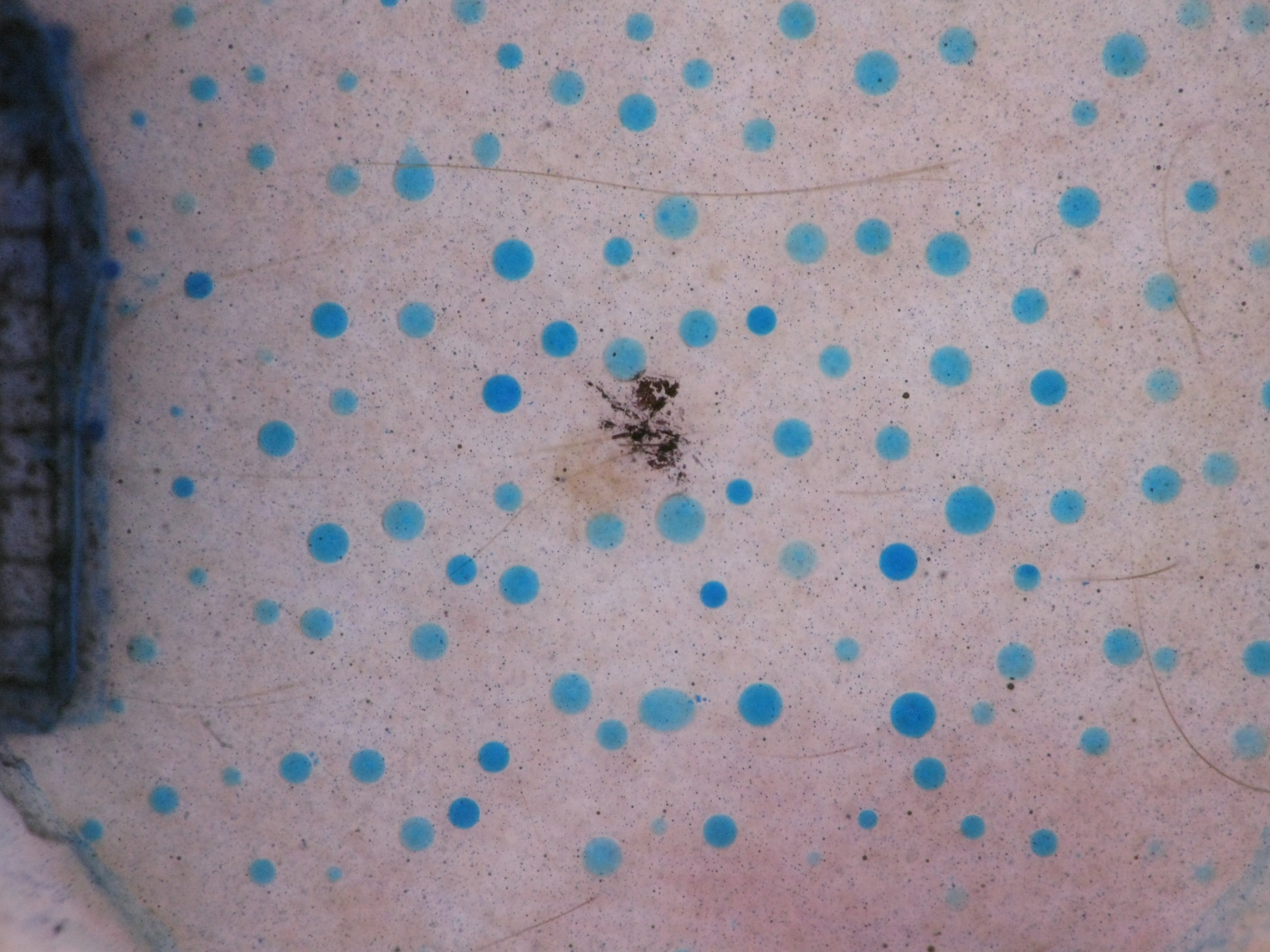 37
39
38
40
36
35
41
13
12
33
42
34
10
14
43
11
44
32
9
31
16
15
30
45
46
17
8
3
2
1
29
4
18
28
47
7
5
6
27
19
48
26
24
22
50
20
49
21
23
25
51
60
59
52
55
57
54
58
56
53
[Speaker Notes: 6/20/14 LA - Cktl]
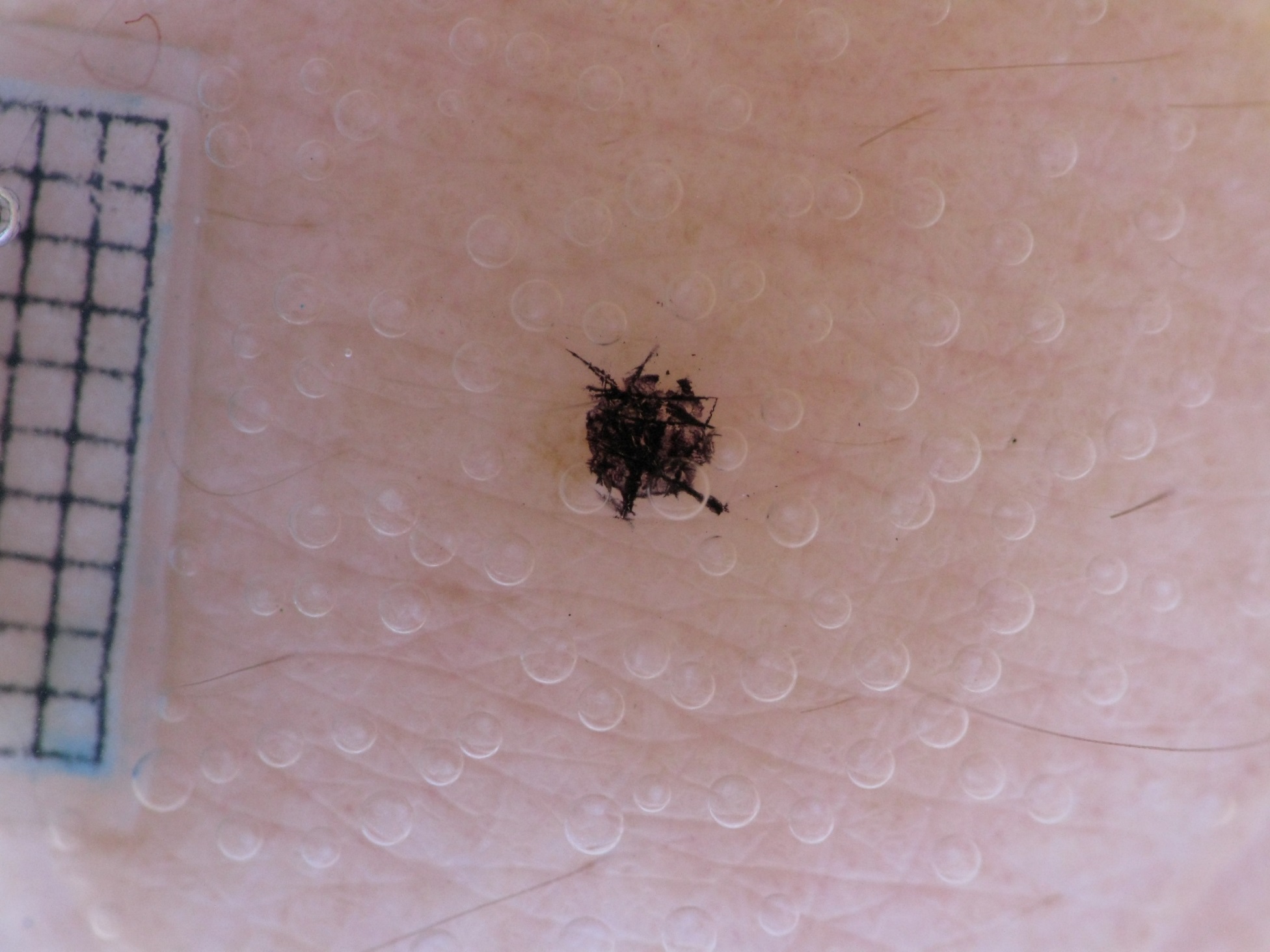 37
39
38
40
36
35
41
13
12
33
42
34
10
14
43
11
44
32
9
31
16
15
30
45
46
17
8
3
2
1
29
4
18
28
47
7
5
6
27
19
48
26
24
22
50
20
49
21
23
25
51
60
59
57
52
55
54
58
56
53
[Speaker Notes: 7/7/14 LA - MCh]
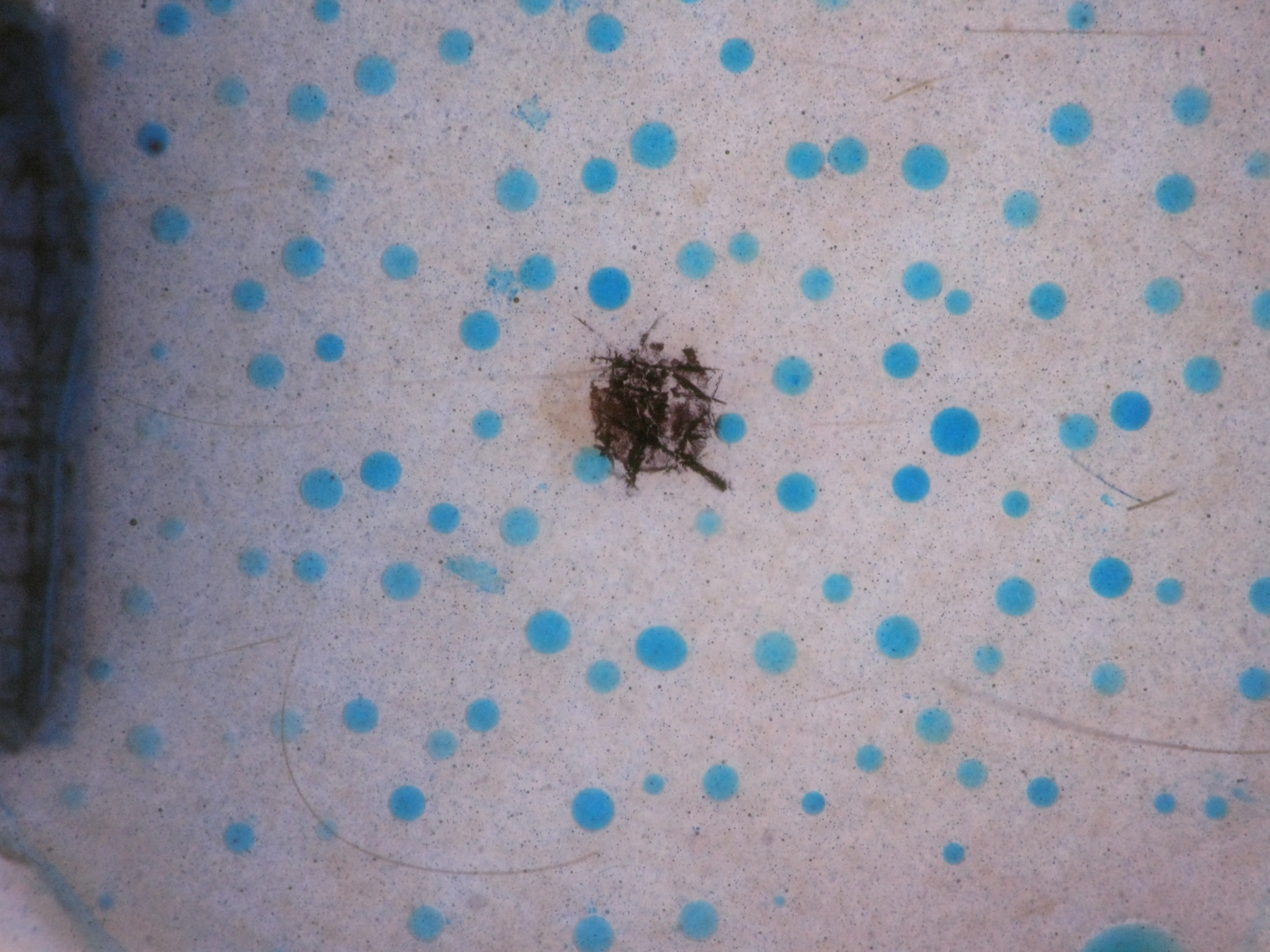 37
39
38
40
36
35
41
13
12
33
42
34
10
14
43
11
44
32
9
31
16
15
30
45
46
17
8
3
2
1
29
4
18
28
47
7
5
6
27
19
48
26
24
22
50
20
49
21
23
25
51
60
59
57
52
55
54
58
56
53
[Speaker Notes: 7/7/14 LA - Cktl]